Ecosystem Ecology:Study of interactions between living (biotic) and non-living (abiotic) components of the ecosystem
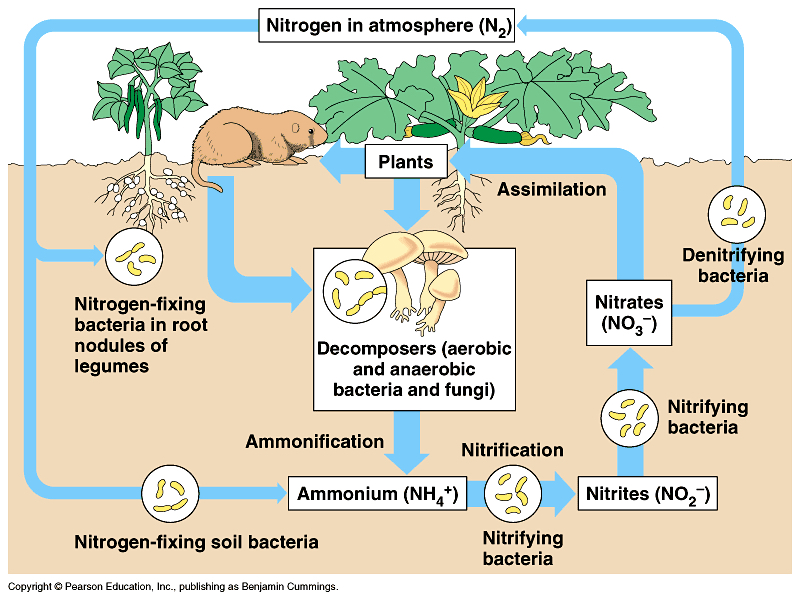 Example:
Nitrogen Cycle
[Speaker Notes: Add pictures]
Important dates:
Last day of class – Today Tue 3 December

Exam 4 will be a timed multiple choice to be taken within a 3-day window 5-7 Dec (& due Sat 7 Dec---instructions provided by email)

Thank you for taking this class! I wish you the best in all endeavors. I hope to see again.
[Speaker Notes: Add slide with clicker questions for timing of review session]
Ecosystem Ecology
Ecosystem: A biological community (or multiple communities) along with their chemical and physical environments

Ecosystem ecology focuses on pools of resources (how much is in a compartment) and fluxes (how much moves between compartments) of energy, water, carbon, nutrients, and other abiotic components (elements and simple compounds). 

There is greater movement of these resources within than between ecosystems
Credit: C. Mulder
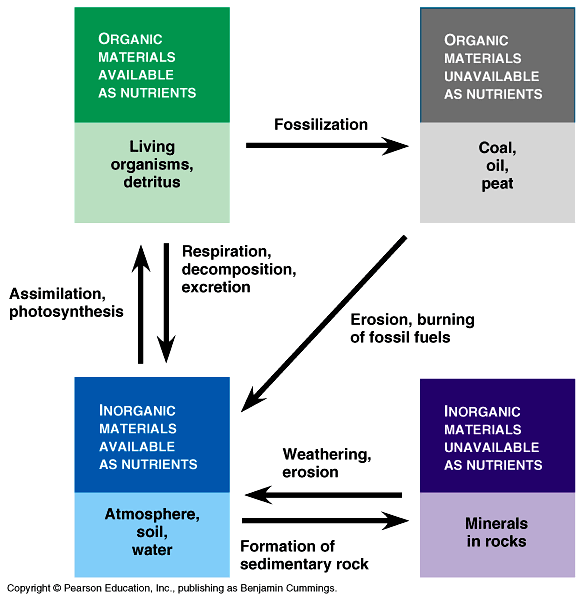 The carbon used to drive your car, where has it moved from and where will it go?
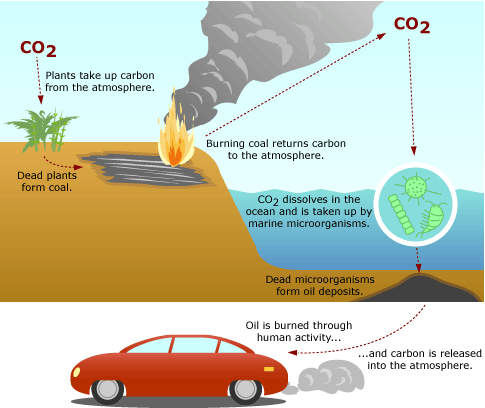 https://evolution.berkeley.edu/evolibrary/article/side_0_0/carbonatom_01
Combustion of gasoline:

C8H18 + 12.5 O2 → 8 CO2 + 9 H2O

44,400 Joules for every gram of C8H18

4,600 kg CO2 per 2,000 liters
Global carbon cycle refers to exchanges of carbon within/between four major reservoirs:
Atmosphere
Oceans
Land
Fossil fuels
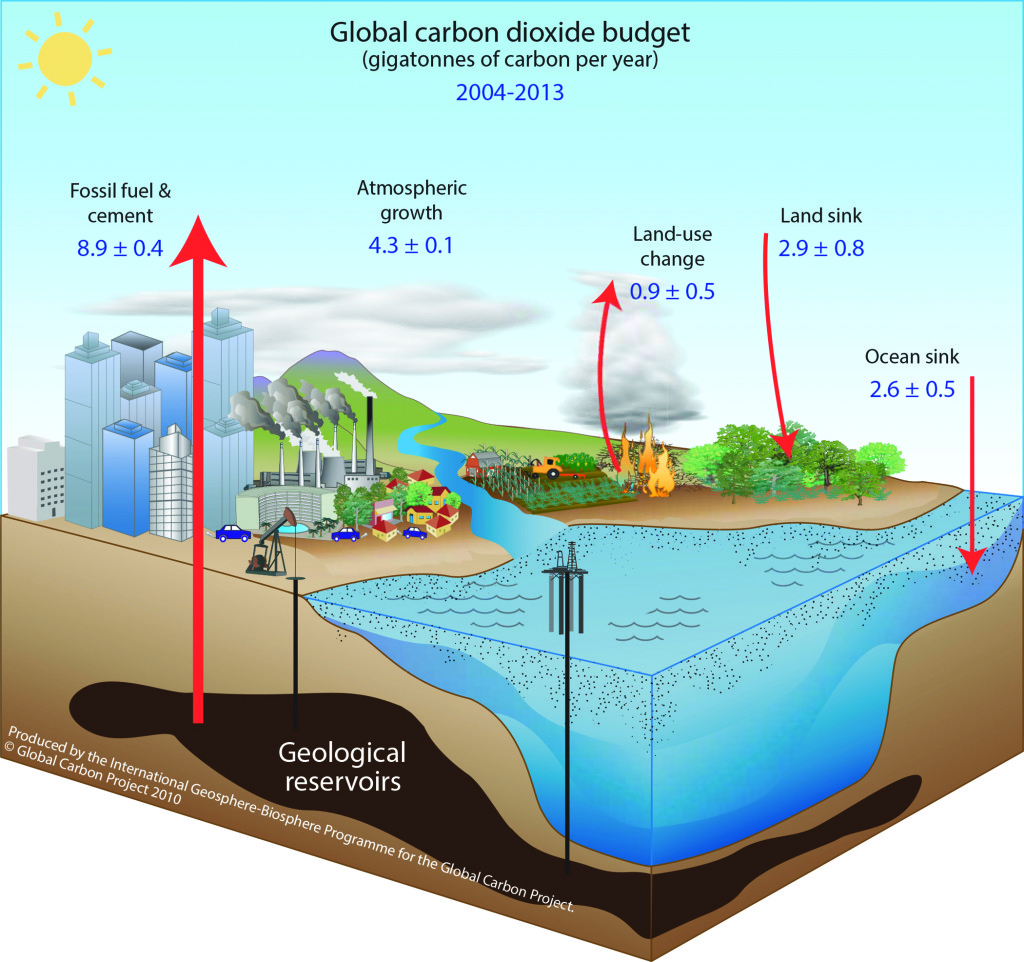 https://whrc.org/project/global-carbon/
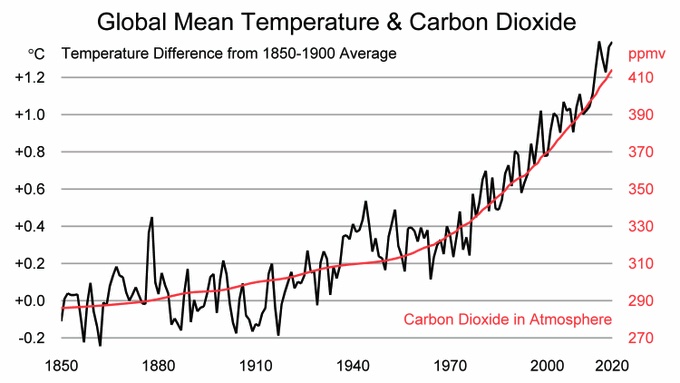 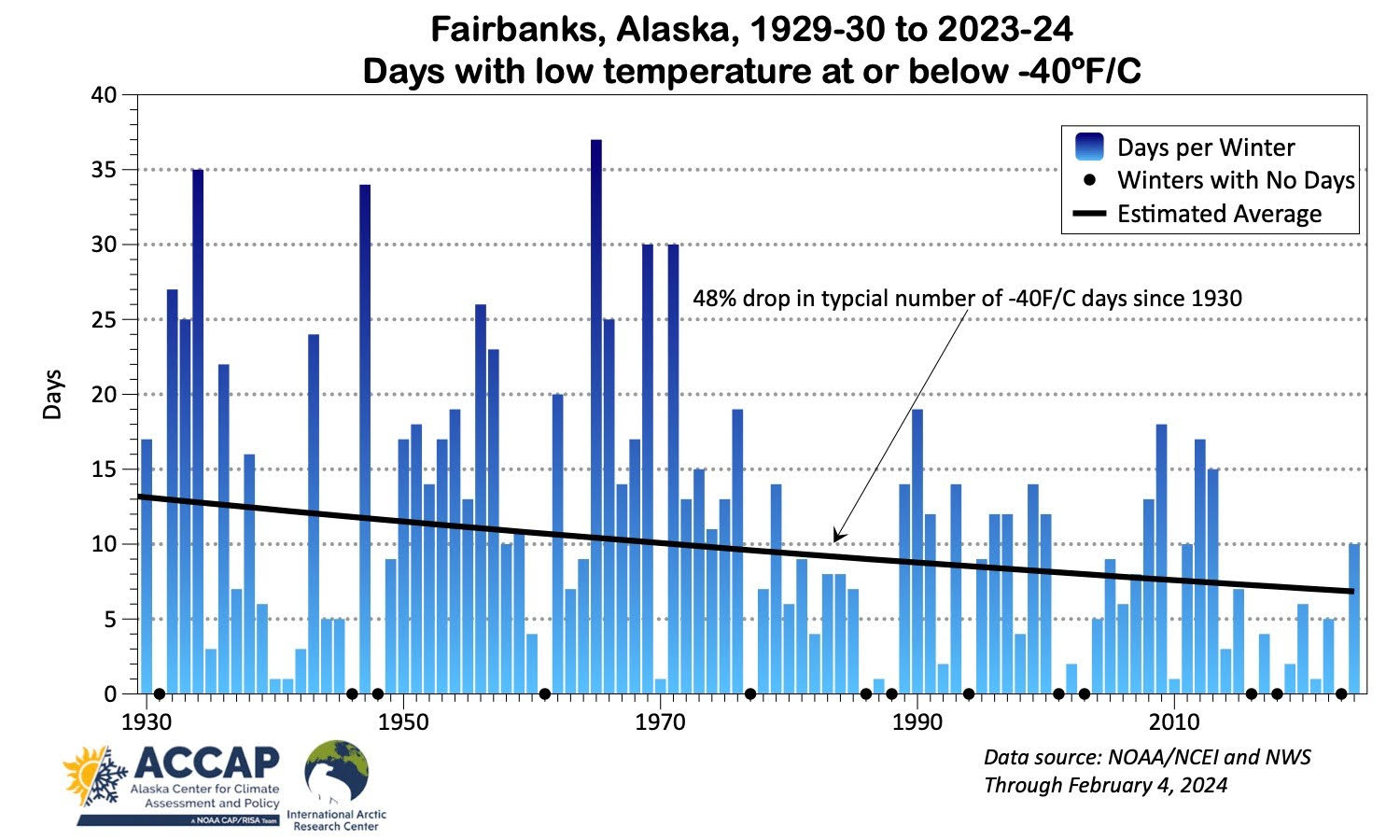 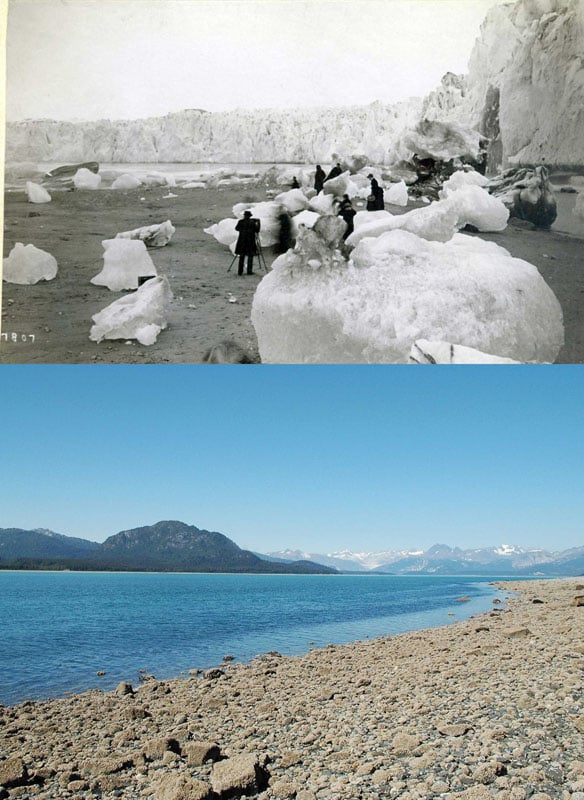 Muir Glacier
1880s vs 2005

https://petapixel.com/2015/10/25/these-before-and-after-photos-show-how-glaciers-in-the-us-are-melting/
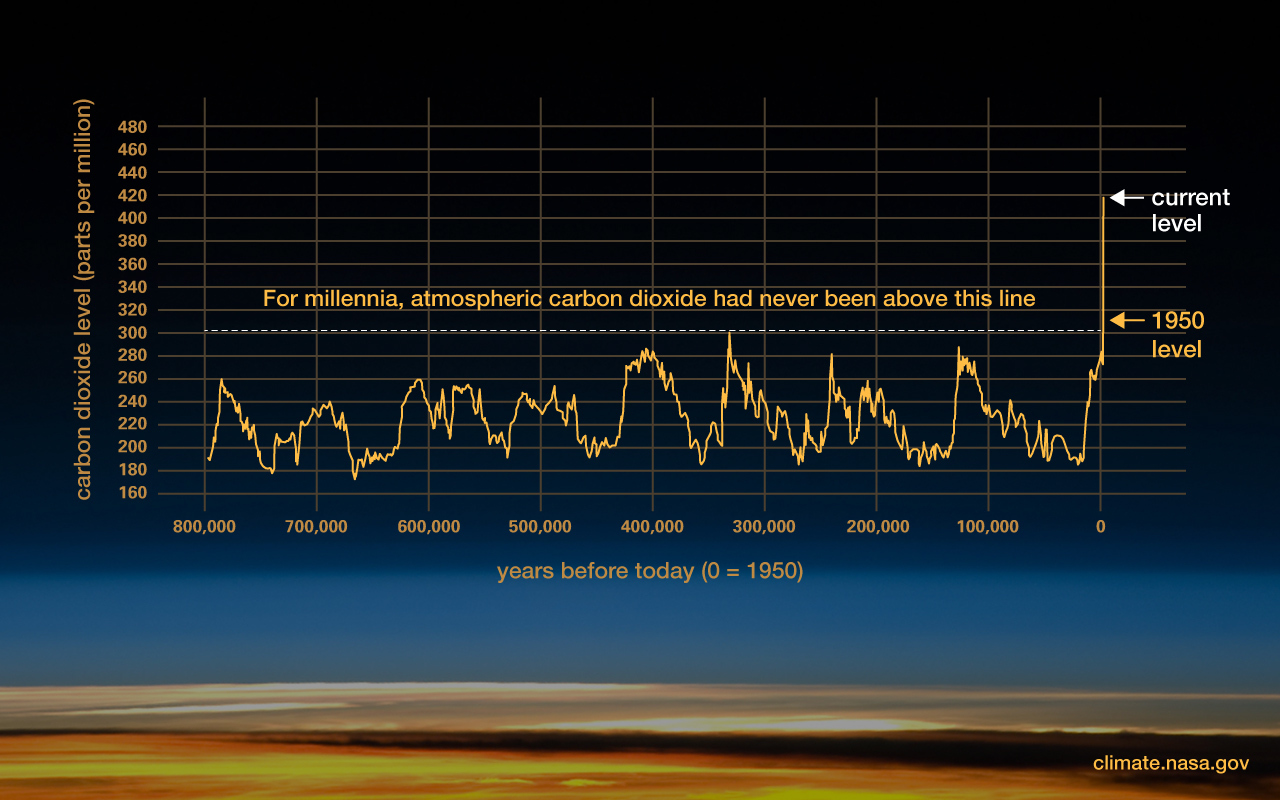 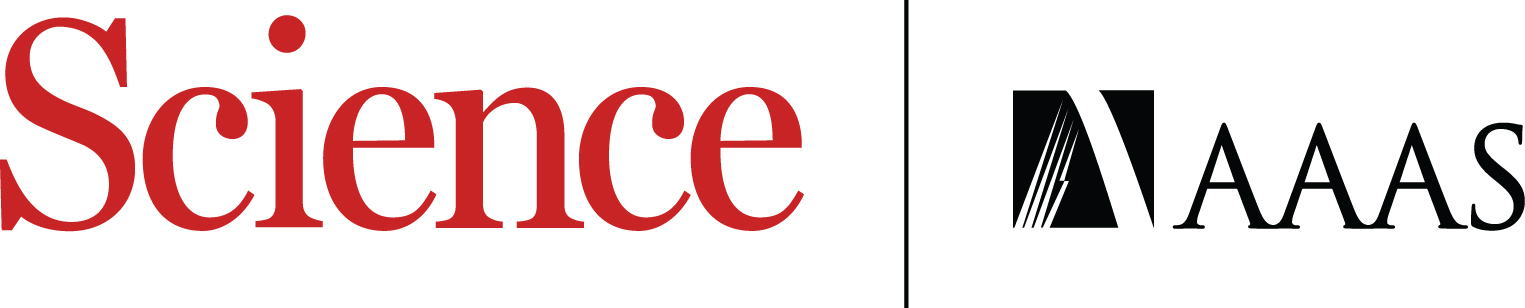 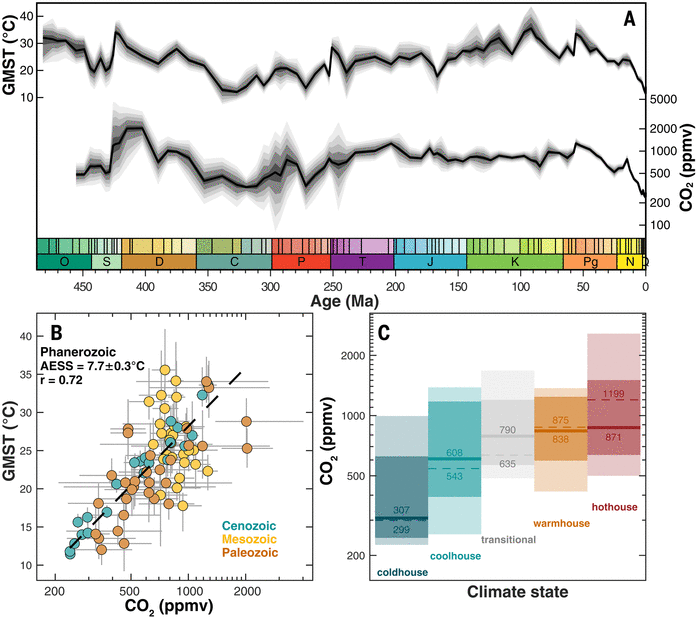 A 485-million-year history of Earth’s surface temperature, Volume: 385, Issue: 6715, DOI: (10.1126/science.adk3705)
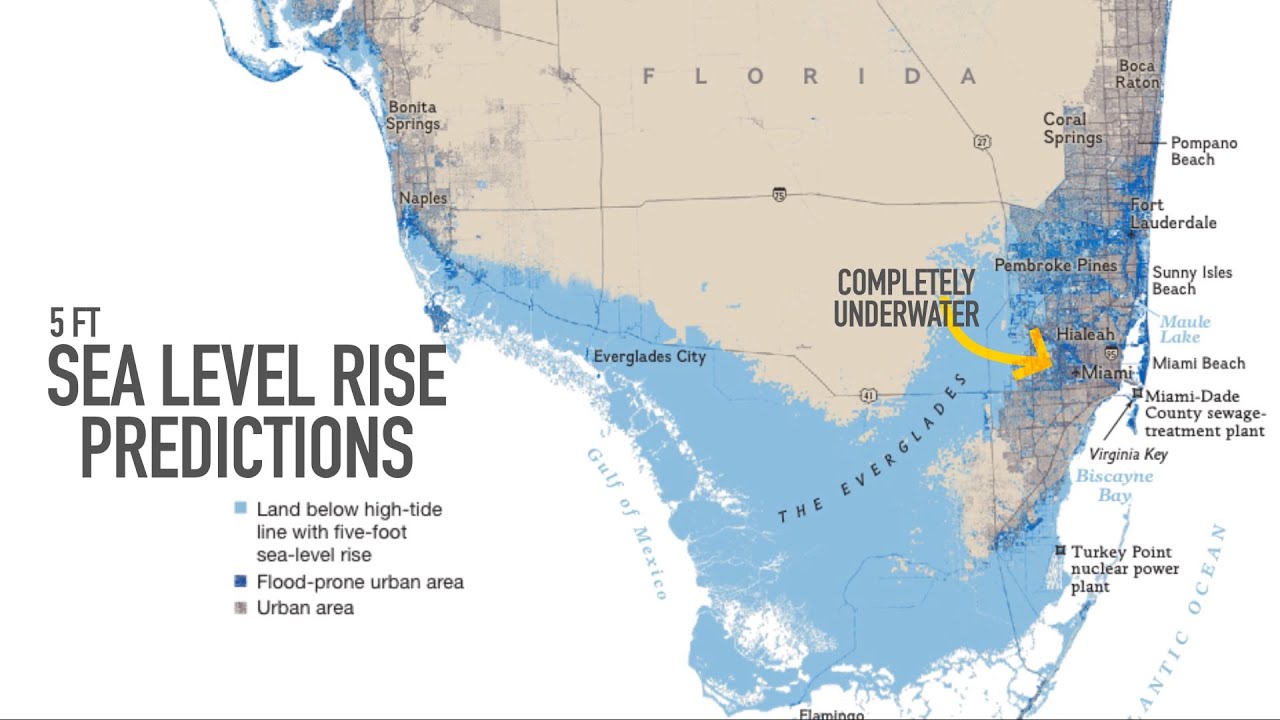 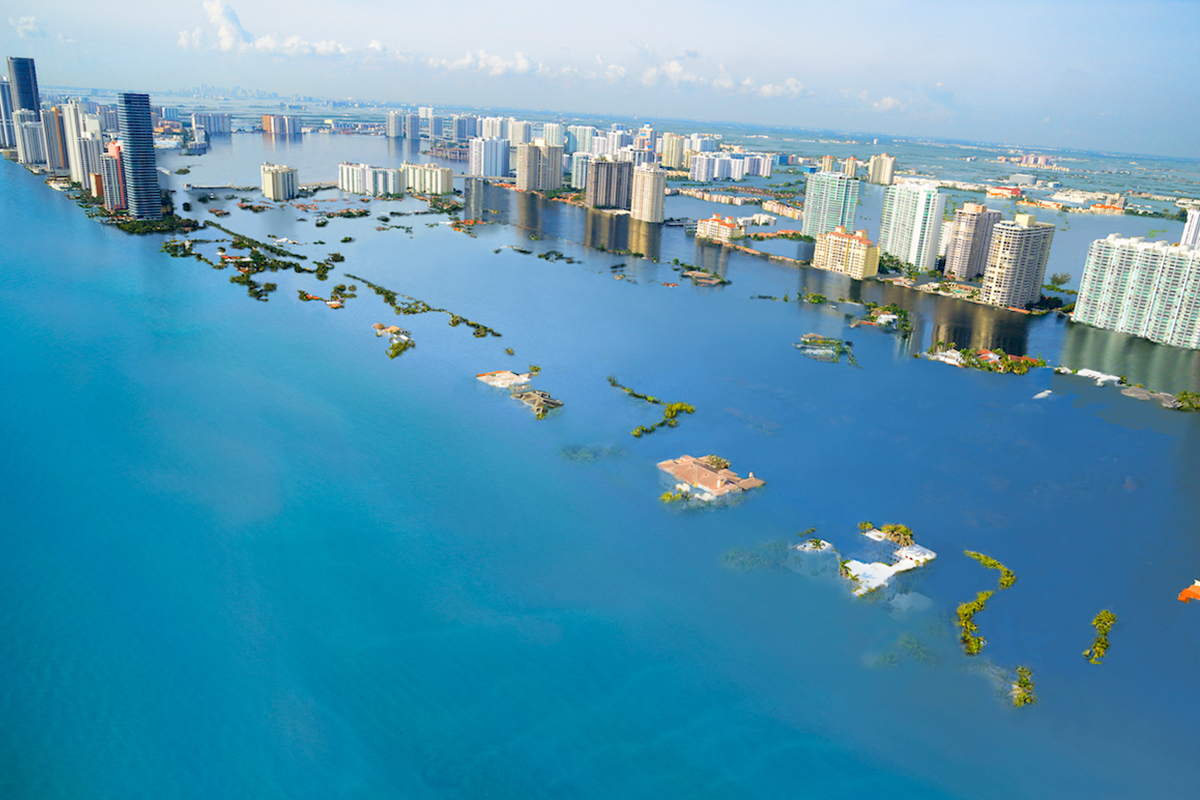 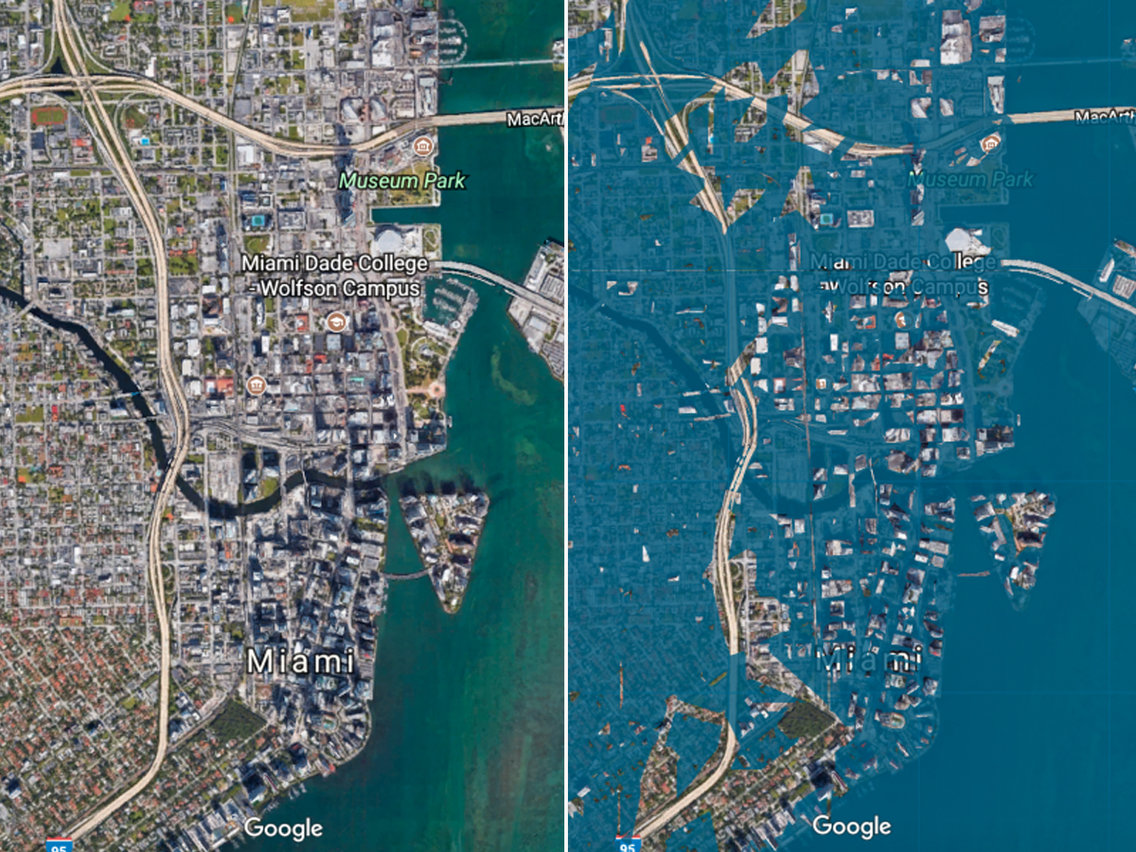 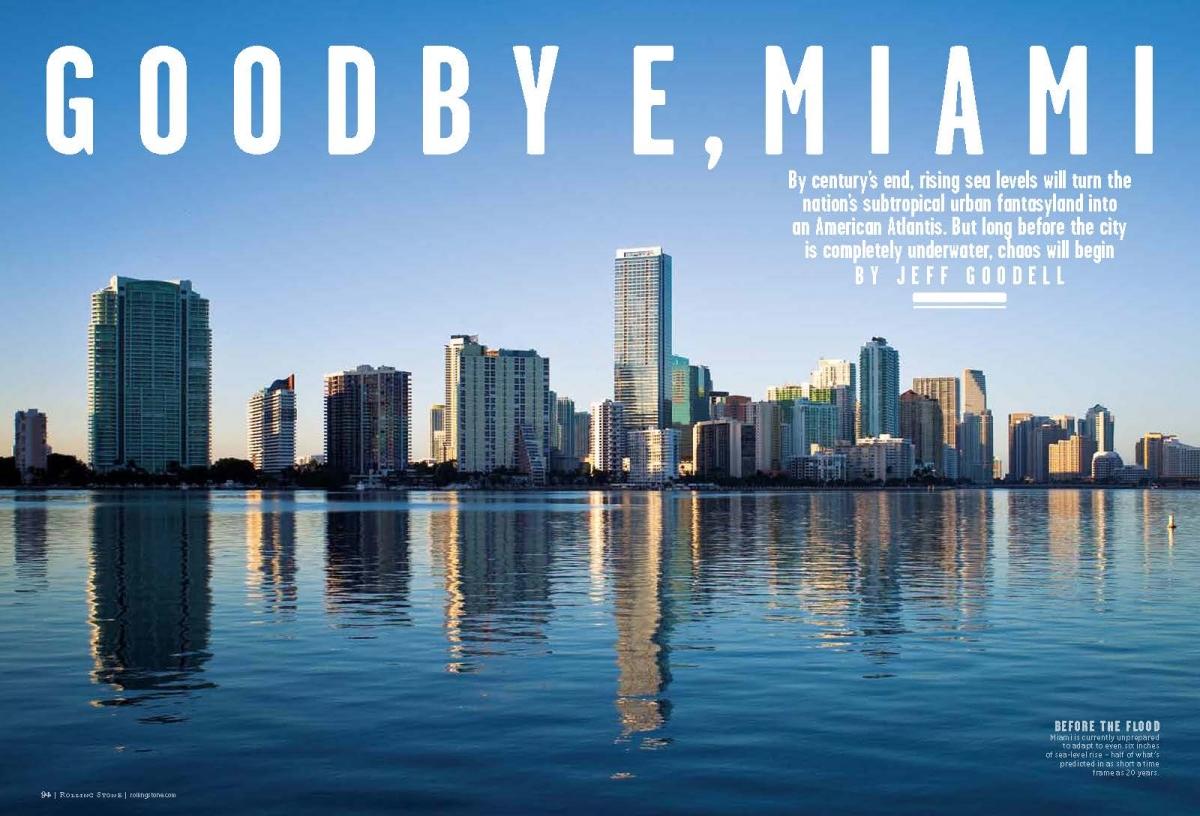 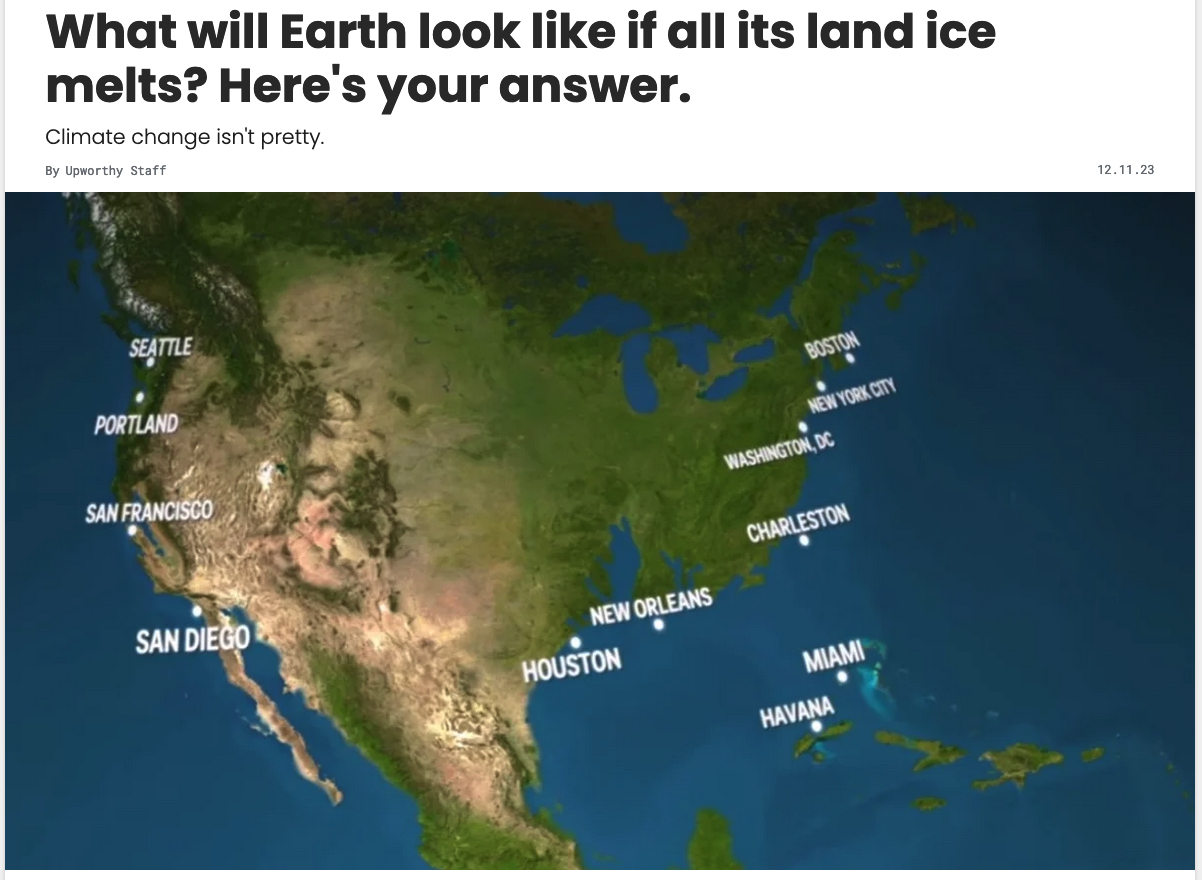 https://www.upworthy.com/what-earth-looks-like-if-all-ice-melts-rp4
Net primary productivity (NPP)
Photosynthetic organisms (plants, algae, cyanobacteria, also known as primary producers) do two things during photosynthesis:

Take energy from sunlight and store it in short-term bonds

Take carbon from the air (CO2) and, using energy produced in the previous step, combine it into organic compounds, in the process storing energy in long-term carbon bonds.
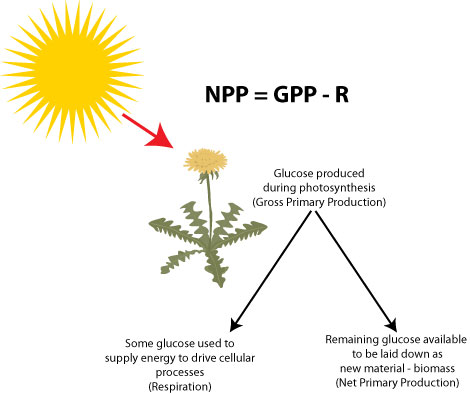 http://sciencebitz.com/
Credit: C. Mulder
Net primary productivity (NPP)
NPP = amount of energy made available by primary producers to everything else:  the total amount of carbon fixed minus the amount used in respiration during maintenance.

It is usually measured as carbon or dry mass in terrestrial plants, as chlorophyll concentrations in aquatic samples.
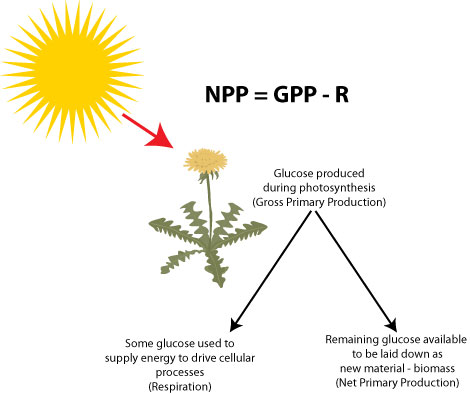 http://sciencebitz.com/
Credit: C. Mulder
How much energy can plants get from the sun?
Credit: C. Mulder
Productivity varies enormously across the globe
Credit: C. Mulder
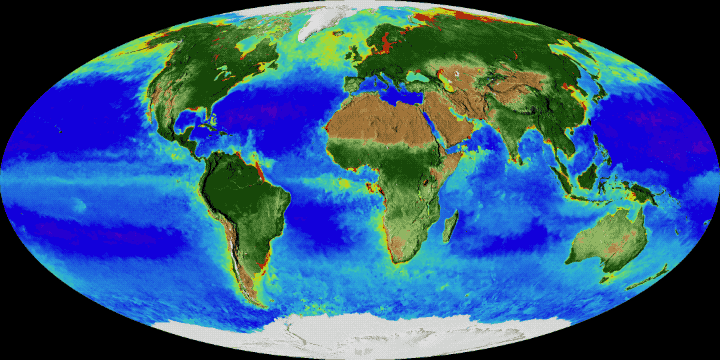 What usually determines primary productivity in terrestrial systems?
Temperature
Water
Nutrient
Temperature and water
Water and nutrients
Credit: C. Mulder
What usually determines primary productivity in aquatics systems?
Temperature
Nutrients
Salinity
Temperature and nutrients
Credit: C. Mulder
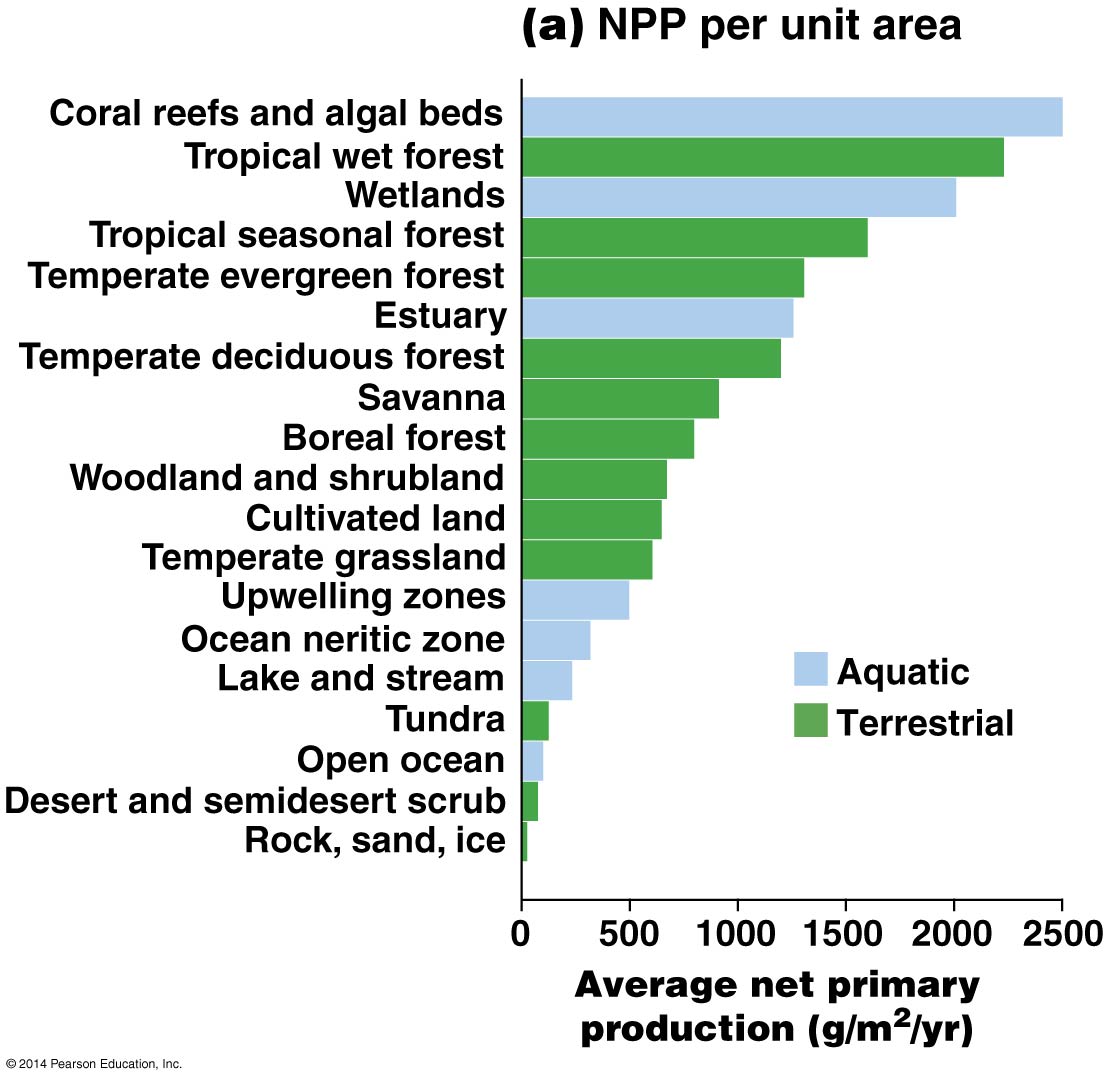 What happens to energy (organic compounds) after it enters the ecosystem?
Herbivores
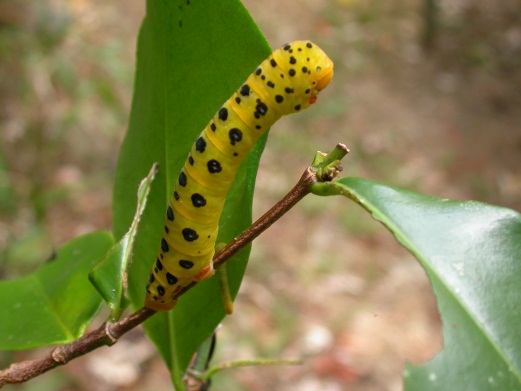 CO2
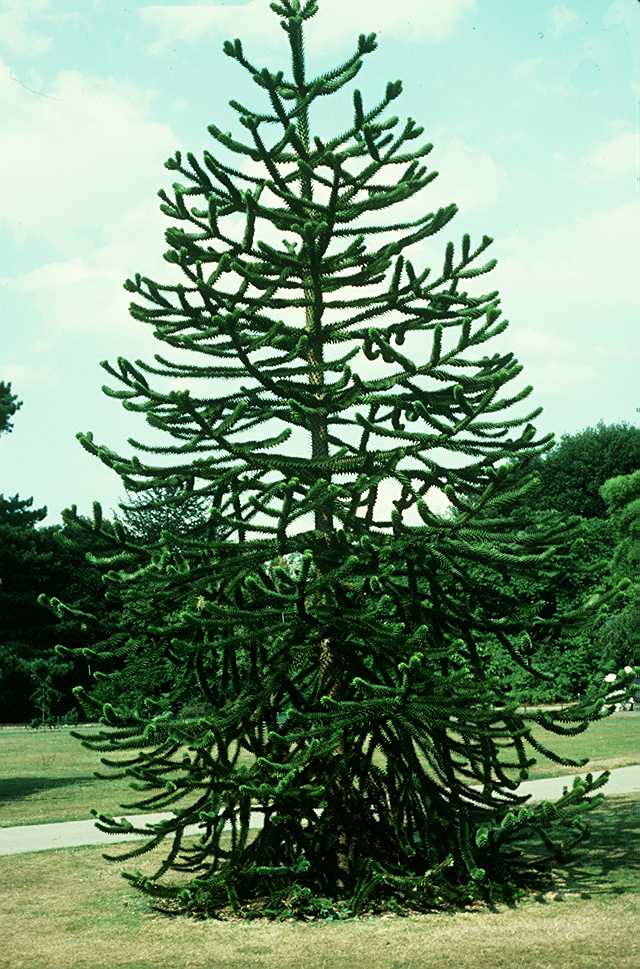 5-15%
Photo: A. Moles
85-95%
Detritivores Decomposers: bacteria, archaea, fungi
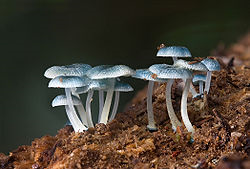 Respiration
Photo: Wisconsin teaching collection
Credit: C. Mulder
http://en.wikipedia.org/wiki/Detritivore
What happens to energy (organic compounds) after it enters the ecosystem?
CO2
Photo: Wisconsin teaching collection
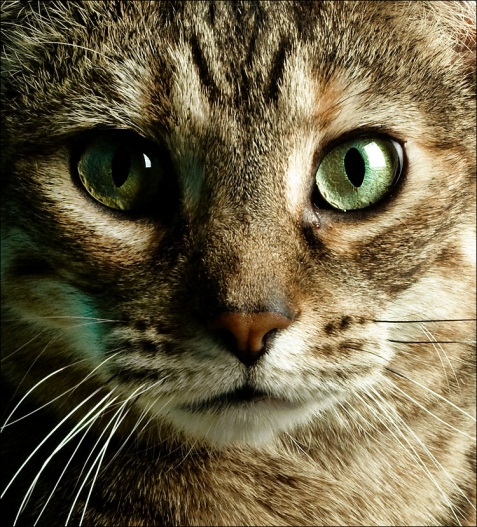 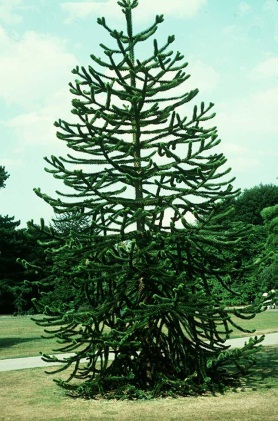 3o consumers
5-15%
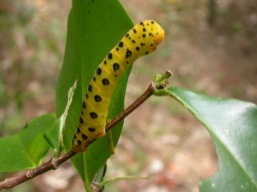 5-15%
5-15%
85-95%
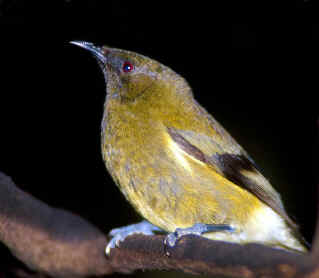 85-95%
Herbivores
2o consumers
Detritivores and respiration
85-95%
Credit: C. Mulder
What happens to energy (organic compounds) after it enters the ecosystem?
Only 5-15% is transferred to herbivores or other consumers

85-95% always goes to the detritivores
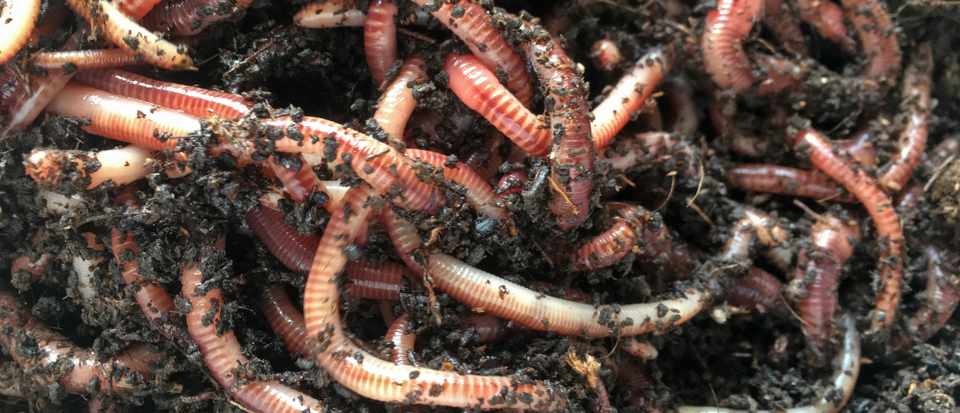 Assume 15% of energy is transferred between trophic levels. If start with 100% at level 1 (primary productivity), what % will be transferred to level 4?
(15)4
1/(15)4
0.15+0.15+0.15+0.15
(0.15)4 * 100
Credit: C. Mulder
How much energy is lost between trophic levels?
0.3% is available to tertiary consumers
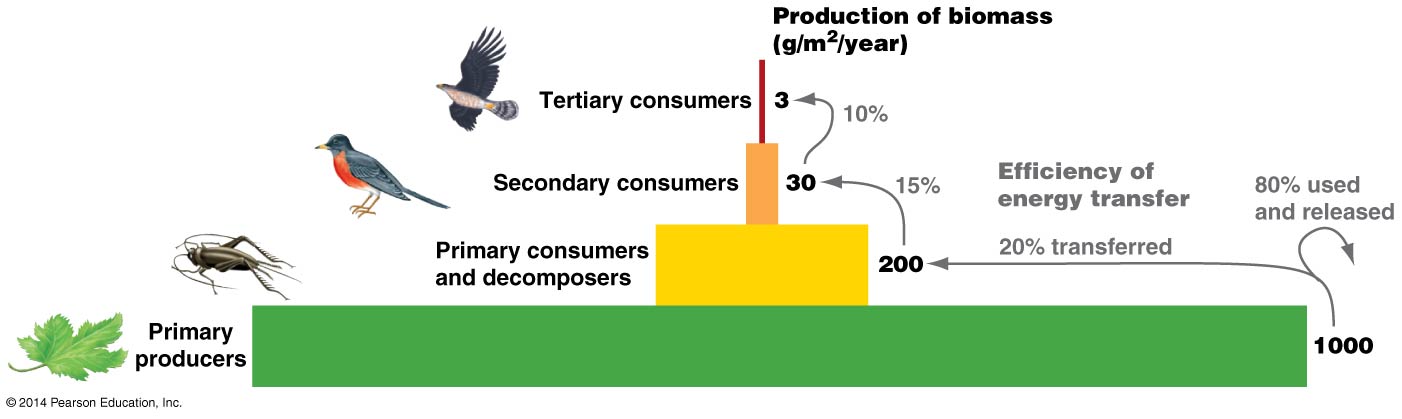 Credit: C. Mulder
Figure 54-8
Much of the light that arrives can’t be used
All organisms use energy to keep themselves alive; all organisms lose carbon through respiration. This energy is NOT available to the next level.
Some of what is produced (growth/reproduction) is NOT available to the next level (indigestible, well-defended)  detritivores
Some of what is consumed is not assimilated  detritivores
Energy source:
1,254,000
kcal/m2/year
0.8% energy
captured by
photosynthesis.
Of this…
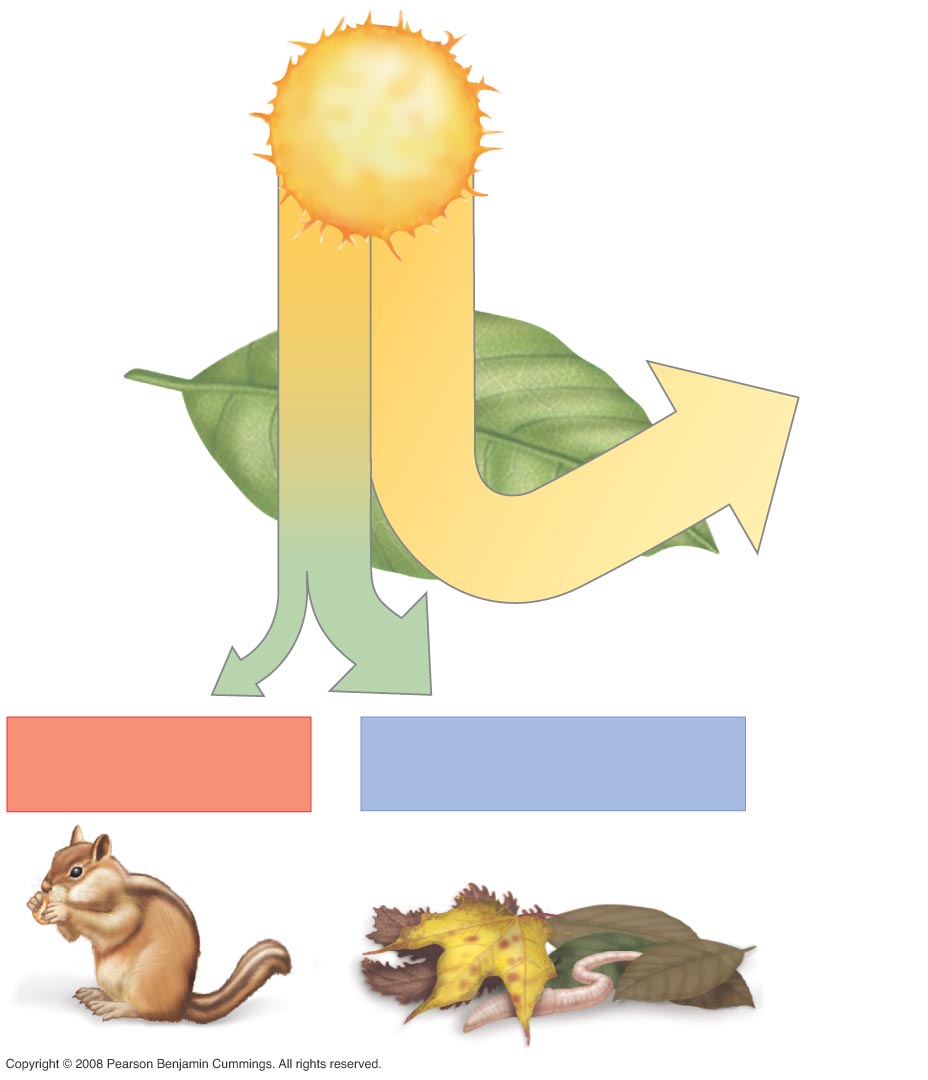 … 55% is lost to
maintenance activities
or as heat
… 45% supports (NPP)
…11% enters
consumer food web
… 34% enters decomposer
food web as dead material
Credit: C. Mulder
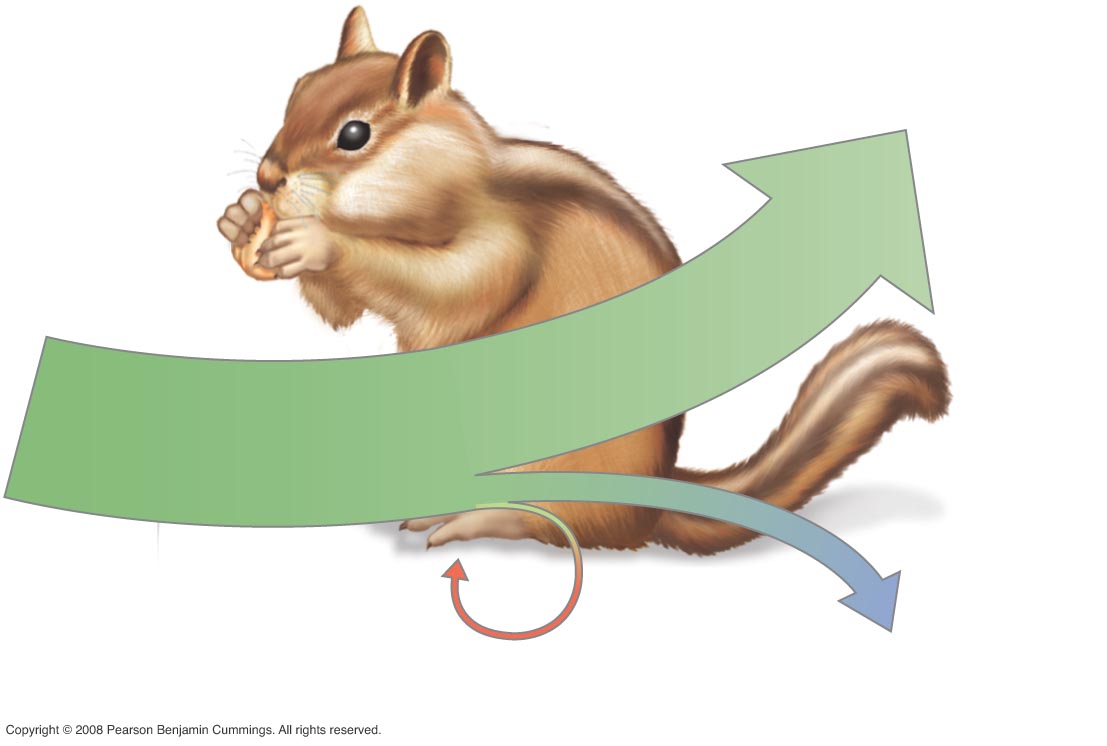 80.7% maintenance activities
Energy derived
from plants
1.6% growth and
reproduction
17.7% excretion
Figure 54-9
On average, which will have the higher energy efficiency (energy to growth and reproduction/energy taken in)?
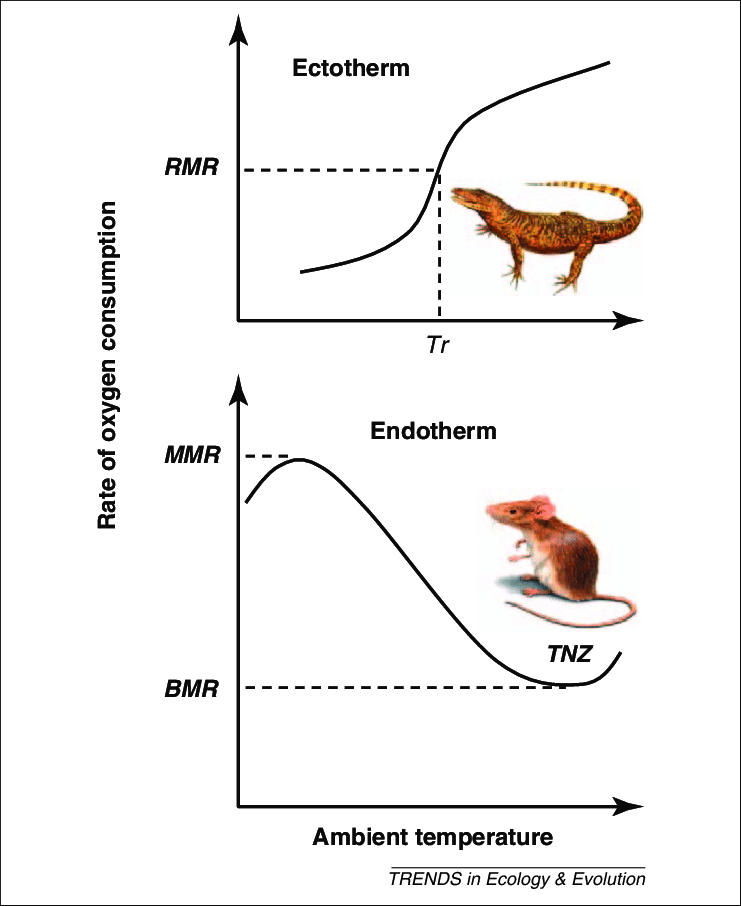 Endotherms (“warm-blooded” animals)

Ectotherms (“cold-blooded” animals)
The same amount of food can usually maintain a larger population of similar-sized ectotherms.
Credit: C. Mulder
How many nutrient cycles are there?
Carbon
Sulfur
Nitrogen
Water
Phosphorus
Iron
Oxygen
Hydrogen
Trace minerals
Others
Credit: C. Mulder
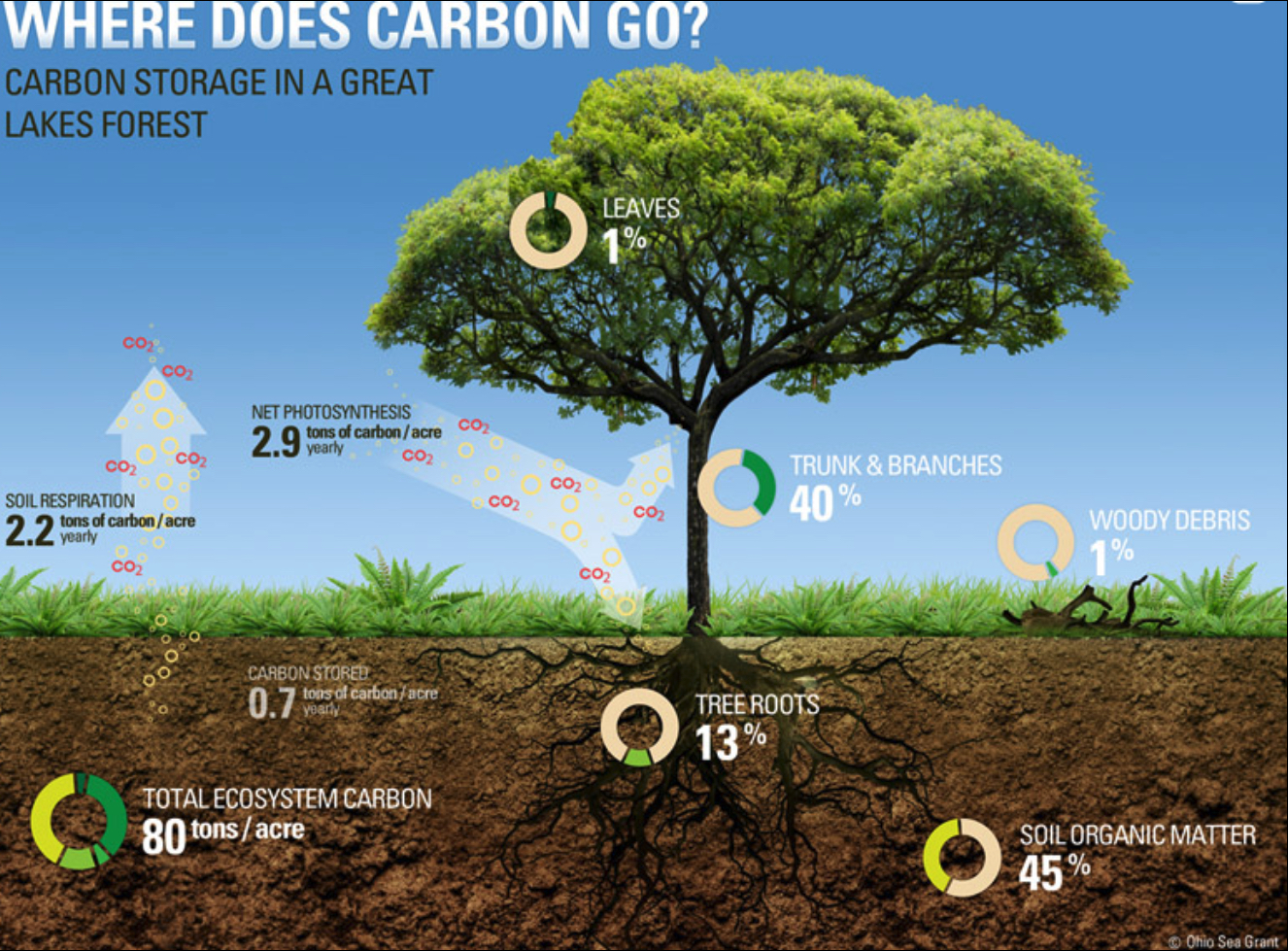 https://rgsgeogy.wordpress.com/mrcs-tree-carbon-content-calculator/
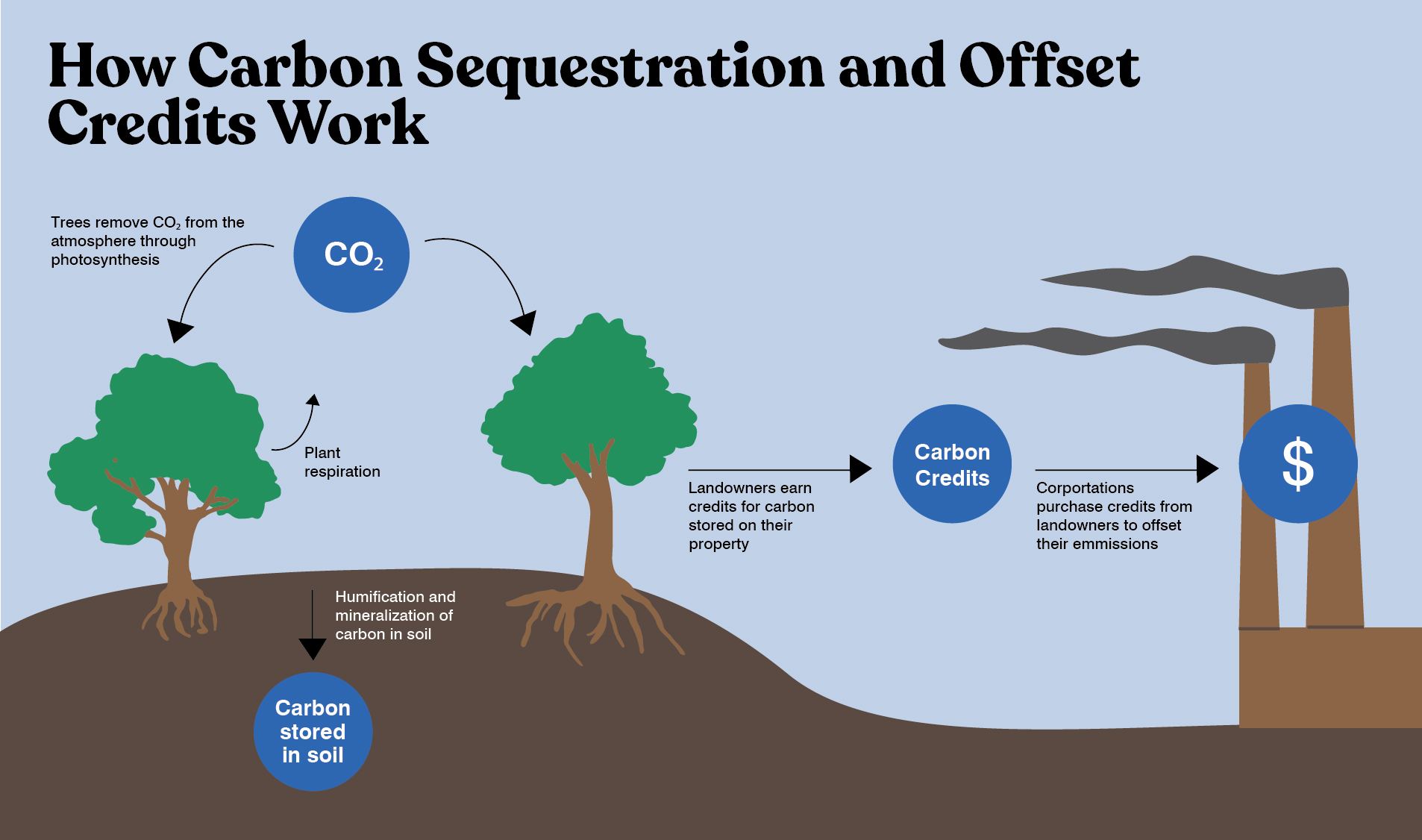 https://www.outdoors.org/resources/amc-outdoors/conservation-and-climate/how-amc-is-fighting-climate-change-through-carbon-credits/
Thank you for taking my class & enjoy your Christmas vacation